VII MEDICAL UNIT
CHIEF : PROF.DR. K. SENTHIL MD
 ASSOCIATE PROF : DR. K. MURALIDHARAN MD
		 ASST PROF  : DR. V. MANIKANDAN MD
                              DR. C. RAMANAN MD
                              DR. S. SARAVANA MADAV MD
A 27 yrs old male, coolie, was brought with chief complaints of 

Weakness of left UL & LL x 4 days 

Abdominal pain & abdominal distension x 4 days
History of presenting illness
Patient was brought with c/o inability to use left UL & LL x 4 days; sudden onset; non progressive
Patient didn’t seek any medical advice for 4 days for the weakness and was brought after 4 days only
H/o abdominal pain – diffuse, dull aching
H/o abdominal distension
No h/o sensory disturbance
No h/o bowel and bladder incontinence
No history suggestive of cranial nerve involvement
No h/o seizures, vomiting, headache, LOC
No h/o diarrhoea
No h/o leg swelling, puffiness of face
No h/o breathlessness
No h/o reduced urine output
Past history 
Not a k/c/o HTN, DM, seizure disorder, renal disorder
No h/o similar illness in the past
Personal history
Consumes mixed diet
Alcoholic 
Denies h/o smoking, substance abuse
Family history
Born to parents of 3rd degree consanguinity
No h/o similar complaints in any of the family members
On examination
Awake
Obeying oral commands
No pallor, icterus, cyanosis, clubbing, PE, GLN
BP – 100/70 mmHg
PR – 80/min
SpO2 – 98%
CVS – S1 S2 + ,  no murmur
RS – BAE + , 
		  AE reduced on left lower fields
		   no added sounds
P/A – soft,distended 
		    shifting dullness +
    	    diffuse tenderness +
		    no organomegaly
	   	    BS +
CNS 
 		GCS – E4 V4 M6




	Cranial nerves and sensory system examination were normal
Initial evaluation
Tc – 10,800
Hb – 11.1 
PCV – 33
Platelet – 3.3 lakhs

Urea – 28
Creatinine – 0.9

LFT - WNL
Na+ - 135 
K+ - 3.6
Ca2+ - 9.8

PT – 19.4 sec
INR – 1.4
APTT – 49.8 sec  (control – 32 sec)
MCV – 88.0 fL
MCH – 30.4 pg
MCHC – 34.6 g/dL
RDW – 17.5%
RBC – normochromic, normocytic
WBC – count increased, neutrophilia
DC – 80/16/4
No hemoparasites
VCTC – non reactive
Viral marker - negative
RPR – non reactive

TFT -  euthyroid
Cholesterol – 139
TGL – 143
HDL – 25
LDL – 98 

Total proteins – 4.88
Albumin – 2.0
Globulin – 2.88

Sr amylase – 507 U/L
CT Brain
Subacute infarct noted in right perisylvian, adjacent frontal and temporal cortical and subcortical regions
USG abdomen : 
Liver, spleen, kidney appears normal
moderate free fluid noted
diffuse peritoneal thickening with omental calcifications noted
CT chest
Rt UL and Lt LL fibrotic strands noted
Lt LL peripheral minimal GGO 
CORADS 3 – 5% lung involvement
Left minimal pleural effusion
COVID RT-PCR – negative
Ascitic fluid analysis
Protein – 3.2 g/dL
Sugar – 87 mg/dL
Amylase – 4800 U/L
ADA – 12.7 U/L
Cells – 250; N-43%; L-57%
Pleura fluid analysis
Protein – 1.8 g/dL
Sugar – 74 mg/dL
Amylase – 869 U/L
Cholesterol – 85 mg/dL
TGL – 58 mg/dL
CT abdomen plain 
Pancreas – appears enlarged, especially tail
Pancreatic and peripancreatic inflammatory changes noted in distal body and tail with focal intraparenchymal collection
Tiny calcifications noted in greater omentum 
Gross free fluid in abdomen +
Diffuse omental inflammatory changes +
CECT abdomen
Visualised thorax –filling defect in apex of RV, p/o intraventricular thrombus
Splenic artery thrombosis with large splenic infarct
Focal pancreatitis in tail of pancreas
Atheromatous wall calcifications at bifurcation of abdominal aorta, right common iliac and inferior mesentric artery origin
IMA not opacified
ECHO
All chambers and valves are normal
EF – 60 %
No evidence of thrombus in RA, RV and MPA
IVC – heterogenous echogenic mass seen – p/o thrombus
Carotid artery doppler
Right
Left
Intimal thickness of CCA 0.08 cm
Minimal atheromatous plaque formation with calcification in the posterior wall
Intimal thickness of CCA 0.11 cm
Minimal atheromatous plaque formation with calcification involving the posterior wall CCA and carotid bulb
B/L lower limb doppler
Arterial doppler – b/l normal triphasic flow and wave pattern demonstrated
Venous doppler – b/l no evidence of DVT
Provisional diagnosis
CVA – ischaemic stroke
Splenic infarct with splenic artery thrombosis
Acute pancreatitis with ascites and left mild pleural effusion
IVC Thrombosis
Early atheromatous changes 
Hypercoagulable state – involving both artery and vein; predominantly arterial
Treatment given
NPO
Adequate hydration 
Inj Ceftriaxone 1gm iv bd
Inj. Pantoprazole 40 mg iv bd
T. Aspirin 150 mg OD
T. Atorvostatin 10 mg 4 HS
Inj Heparin 5000 U iv QID
T. Acitrom 2 mg 0 – 0 – 1 – 0
Neurologist opinion
MGE opinion
To continue anti platelets and statins
Conservative management
Inj Octreotide 100 mcg sc TDS
To do MRCP
Surgery and SGE opinion
Rheumatology opinion
Advised Conservative management for pancreatitis and splenic infarct
Advised 
β2 glycoprotein antibody
Protein C, S levels
Anti thrombin III
Factor V Leiden mutation
Vascular surgeon opinion
Ophthal opinion
Inj Heparin 5000 u iv bd
To continue other line of management
Fundus examination was normal
MRI brain
Multiple subacute infarct noted involving cortical and subcortical regions of right frontal lobe, insular cortex, caudate nucleus, lentiform nucleus, posterior limb of internal capsule, thalamus, hippocampus and right crus of midbrain

Right frontal lobe showing areas of hemorrhagic transformation

MRA/MRV-normal
Neurology review
T. Clopidogrel 75 mg OD can be started 
To continue statin and other line of management
ANA – Negative

APLA –  cardiolipin IgG &IgM – negative 
                 β2 glycoprotein IgG &IgM- negative
					    IgA – 20.96 (< 20.0)

Covid IgG antibody – 159

Homocysteine – 20.9 µmol/L ( 4.4 – 10.8)
Patient was discharged and advised routine follow up

Patient presented with seizures (GTCS), right hemiplegia with GCS 5/15 after 1 month

Repeat CT showed recurrent ischaemic stroke 

Further evaluation
CT brain
Gliotic foci noted in right frontoparietal region – chronic infarct
Abnormal area of hypodensity noted in left capsuloganglionic region with midline shift m/s 6mm – subacute infarct involving left MCA territory
Tc – 12,900
HB – 10.8
PCV – 34%
Platelet – 5.4 lakhs

Sr amylase – 41 U/L
Cholesterol – 129
TGL – 97 

CRP – 102.9
PT – 31.1 sec
INR – 2.2
APTT – 180 sec
D-dimer – 3.44 mg/L (<0.5)
Fibrinogen – 234.2 mg/dL (150 – 300)
ECHO
All chambers and valves are normal
LVEF – 60 %
Grade I LV diastolic dysfunction
No clot
IVC – no thrombus
PA - normal
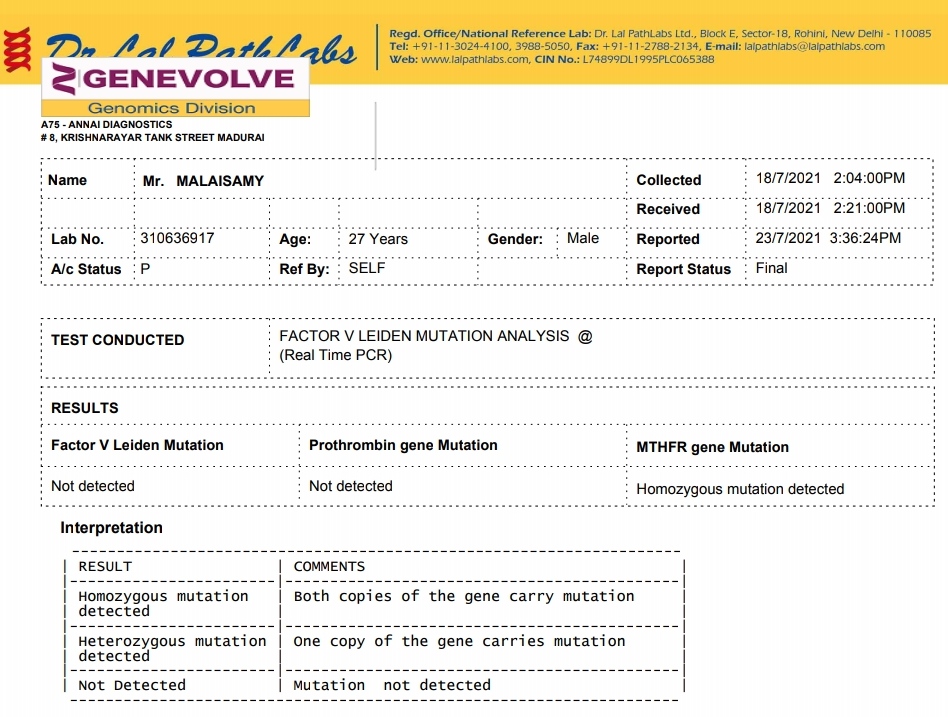 Final diagnosis
Acute pancreatitis/ recurrent ischaemic stroke/splenic artery thrombosis with splenic infarct/ hypercoagulable state/ multiple large arterial atheromatous calcification
Risk factors
Etiology
Pancreatitis
Alcoholic
Homozygous MTHFR mutation (C677T)
Mild hyperhomocystinemia
Dyslipidemia 
Asymptomatic covid
? Paradoxical embolus
? Inherited thrombophilia
Pending investigations
TEE to r/o PFO
Lipoprotein A
After 6 months
Factor II, VIII, IX, XI level
Lupus anticoagulant                 
Protein C, protein S
Antithrombin III
TAFI levels 
TFPI levels
Aim of presentation
To emphasis the approach to hypercoagulable state
THANK YOU